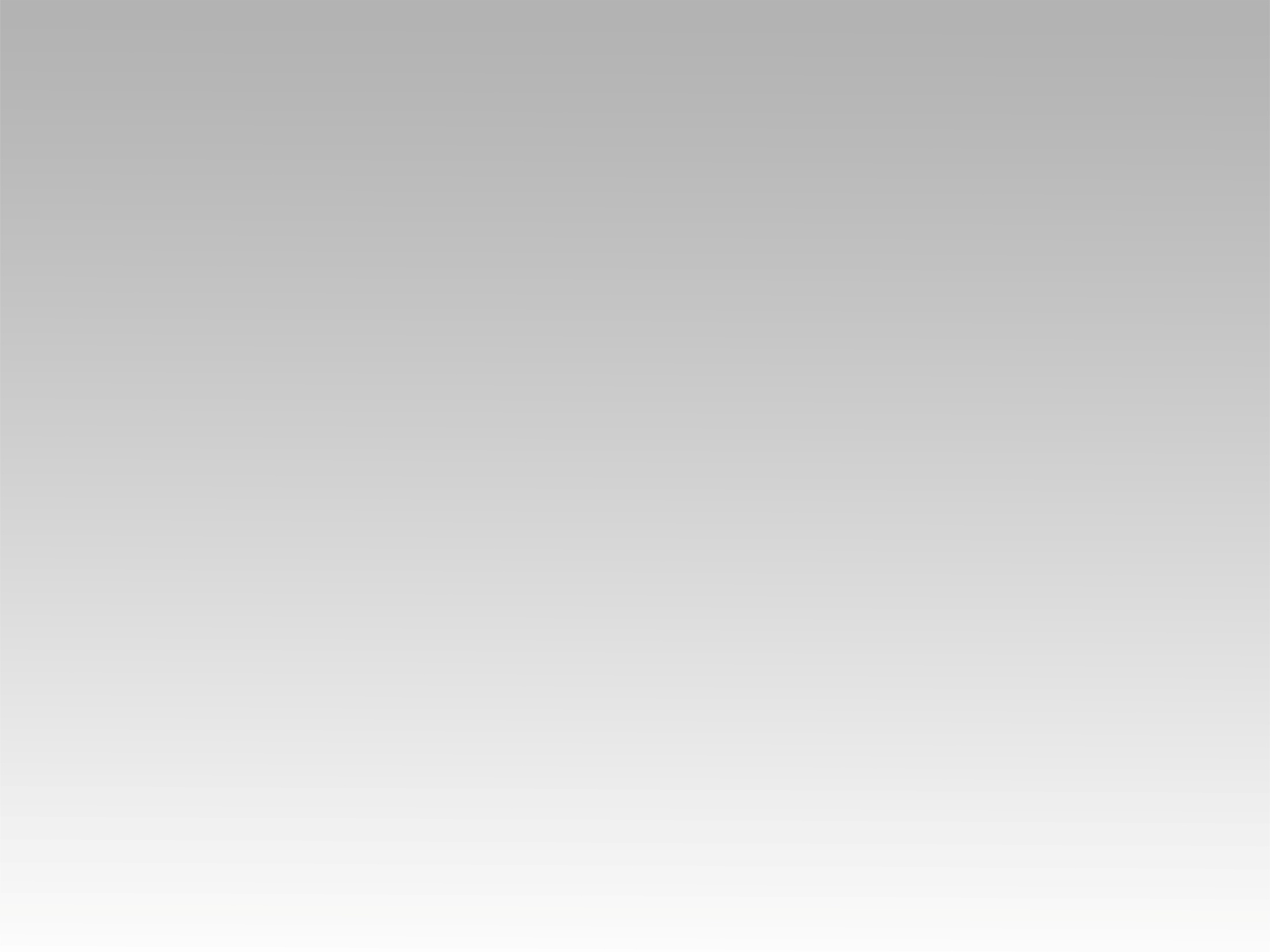 تـرنيــمة
ضاعَ جُلُّ العُمر في إثر السراب
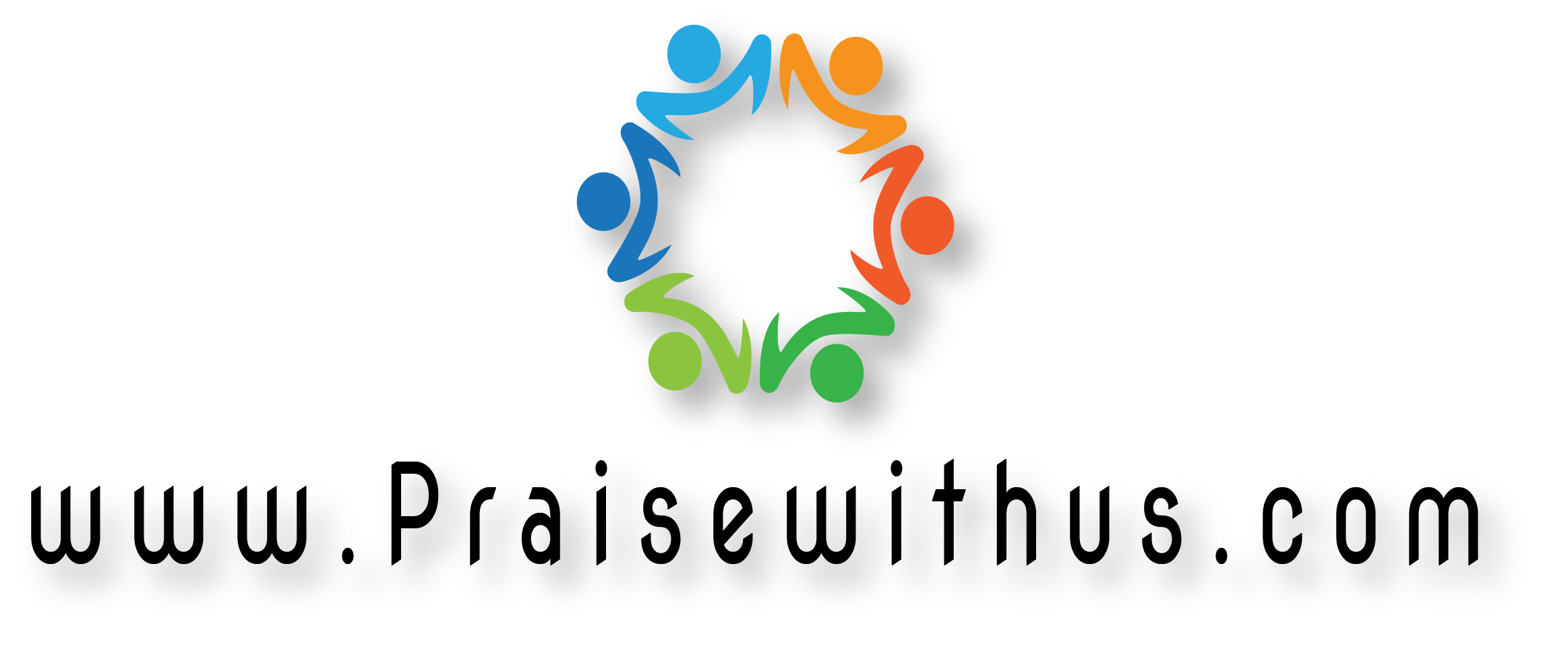 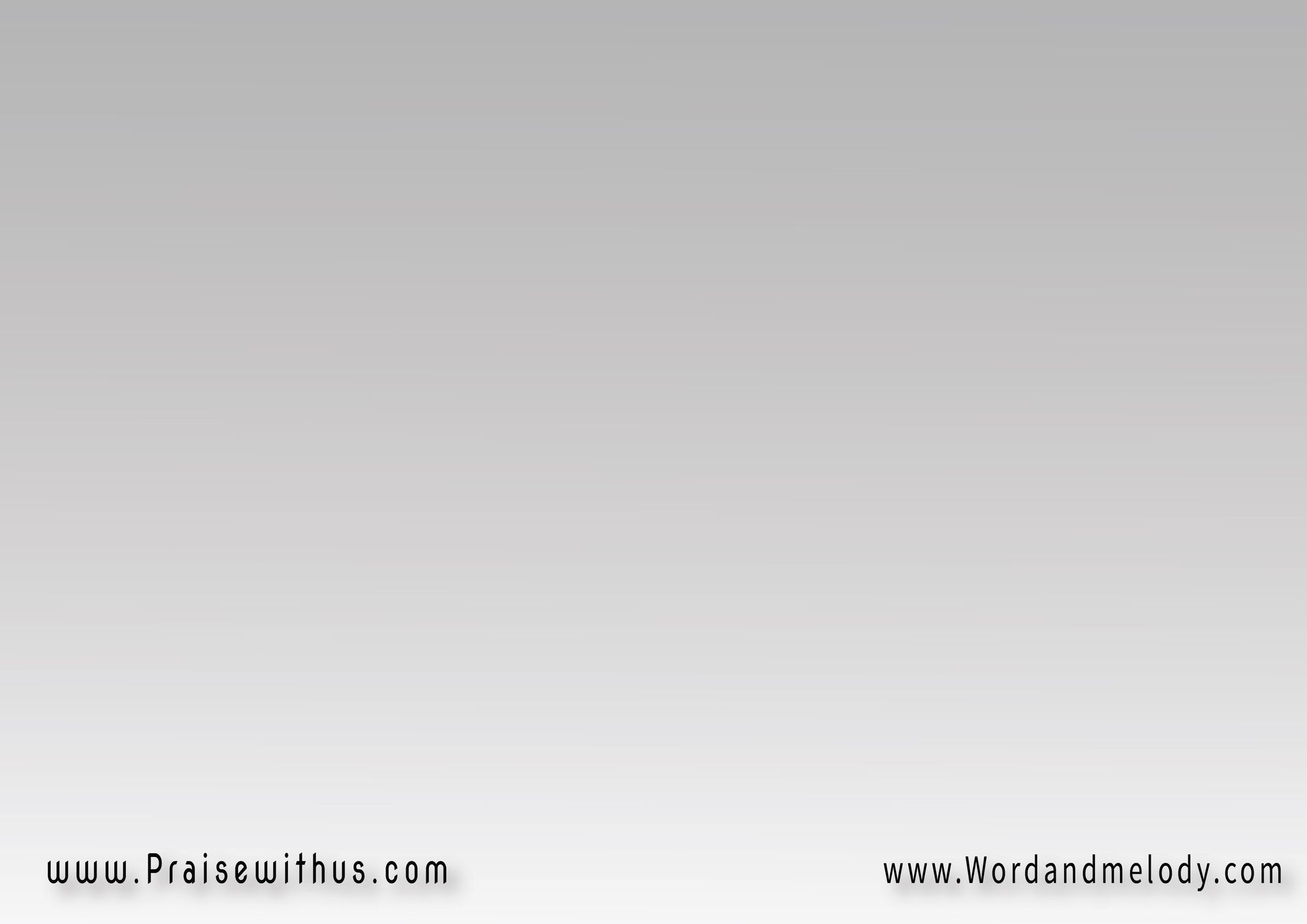 1- ضاعَ جُلُّ العُمْرِ في إثْـــــــــــرِ السَّرَابْتارَةً في الأوْجِ طَـــــــــــوْراً في الحَضِيضْكِبريَائي وَغُروري رَفَعَـــــــــــاني للسَّحابْوطَلَبْتُ العِزَّ ثُمَّ المَجْدَ في العَيْشِ العَريضْ
Daa  jollo elaomri fi ethris sarabtaratan fil aoji tawran fil haDeeDkebriaai wa ghorori rafaaani lessahabwatalabto elaezza thomm almajda fi elaaishi elaareeD
Most of my life is lost as a mirage, sometimes it’s on the
 top, sometimes at the bottom. My pride and ego lifted
 me to the clouds and I wanted glory in a luxurious life.0
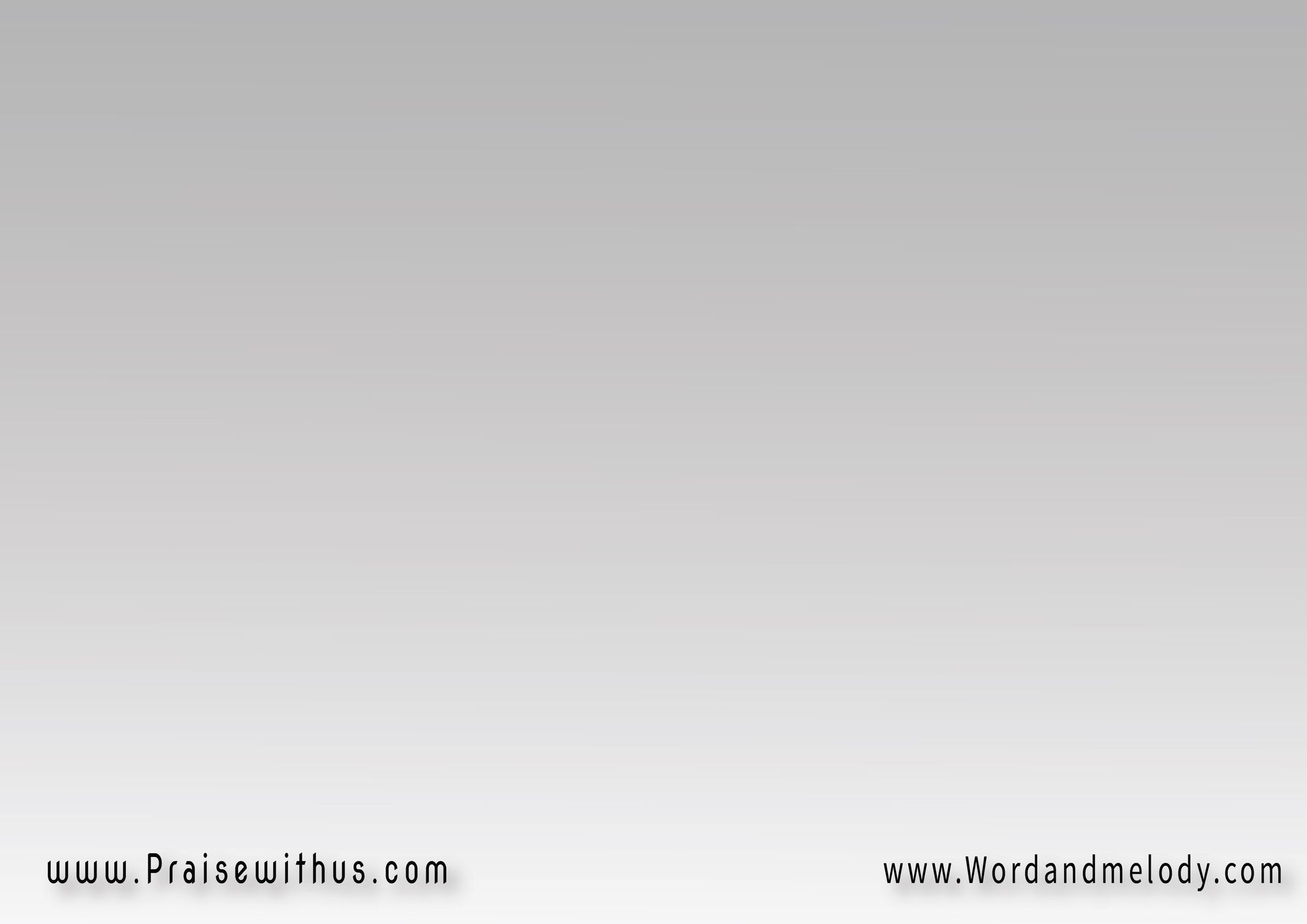 القرار: (مُنْقِذي صَخْرُ الدُّهـور  قائدي نورٌ ونار)2(حَوَّلَ الظُّلْمةَ نُـــــور  بَدَّلَ اللَّيلَ نَهــار)2

(monqethi Sakhro elddohor qaaedi nooron wanar)2  
(hawwala zolmata noor   baddala allaila nahar)2

My savior, the Rock of Ages, my Leader is light
 and fire. He changed darkness into light, and 
night into daylight.
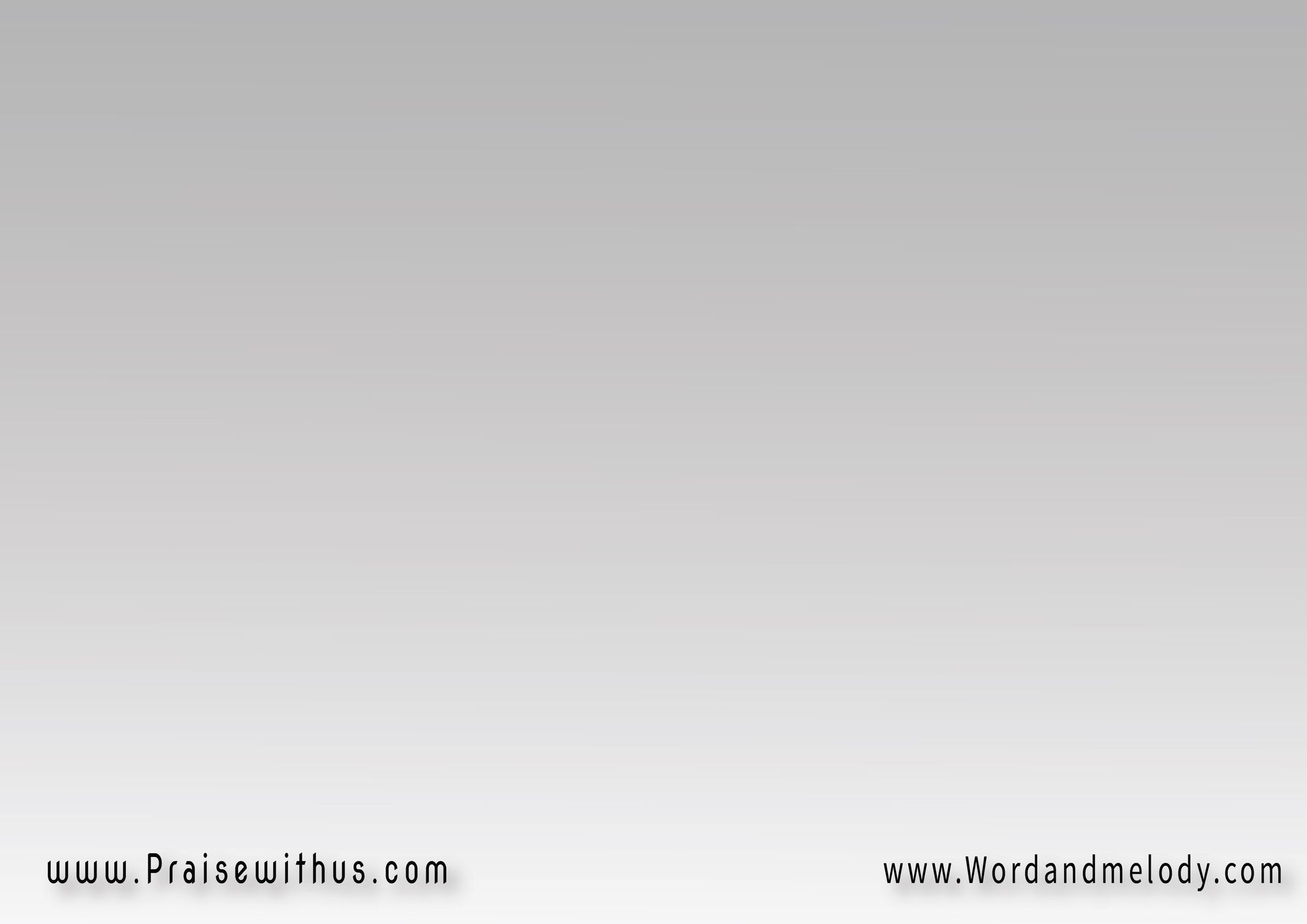 2- كَمْ شَرِبْتُ الغَمَّ كأســـــــــــاً في مَرارْ 
عُنْفُوانُ الذَّاتِ نــــــــــــــــارٌ في الهَشِيمْكَمْ جَرَعْتُ المُرَّ طَوْعـــاً ثُمَّ يأساً بانكِسَارْكِبْرياءُ النَّفْسِ دَرْبٌ وطَـــــــريقٌ للجَّحِيمْ
kam sharebto elghamma kaasan fi mararaonfoano thati naron fil hasheemkam jaraato elmorra tawaan thomma yaasan benkesarkebriaao elnafsi darbon wa tareeqon lel jaheemI drank bitterness in a cup, the best of self is fire
 in ashes. I devoured bitterness once voluntarily 
and then in despair. The ego is a way to hell.
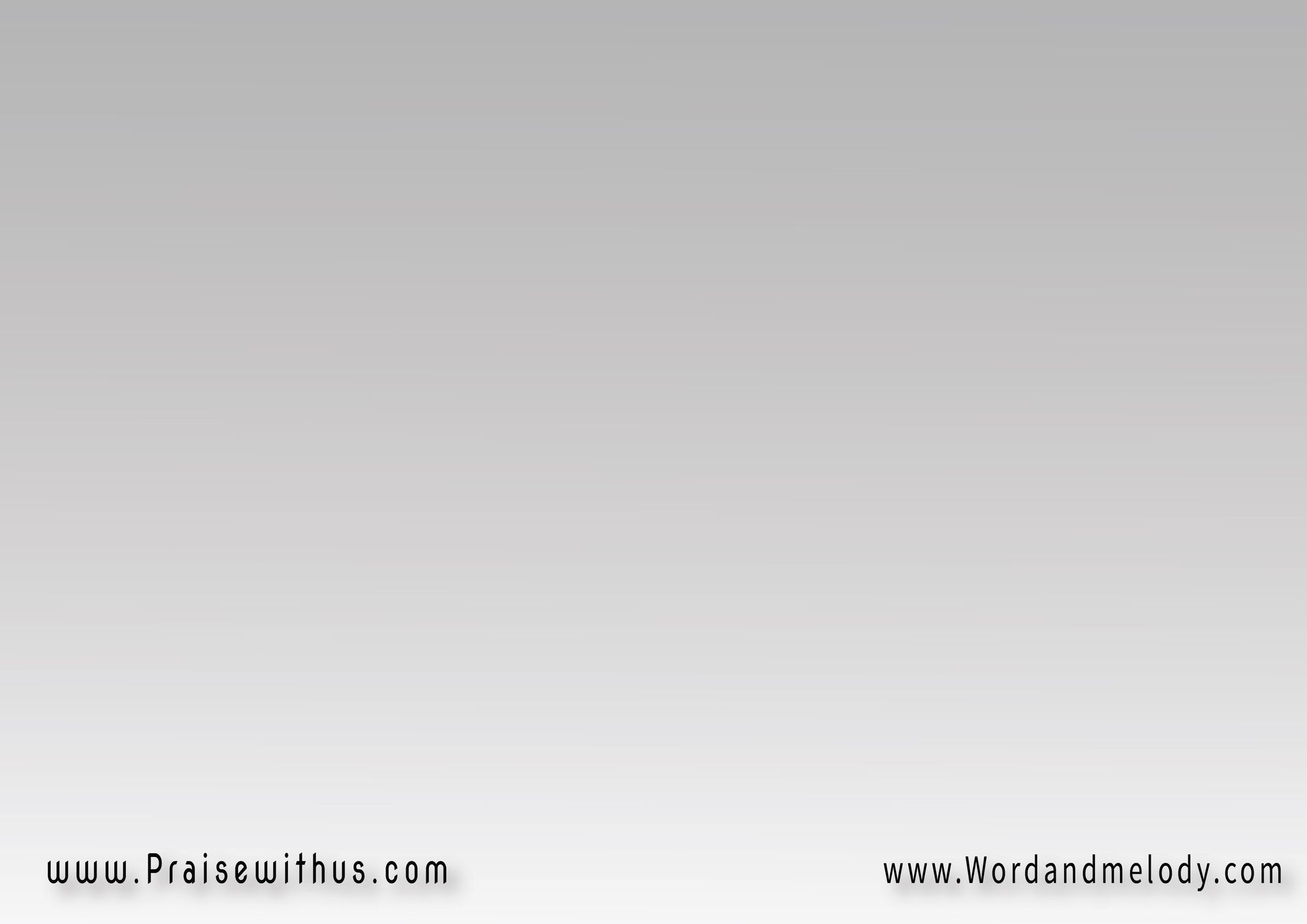 القرار: (مُنْقِذي صَخْرُ الدُّهـور  قائدي نورٌ ونار)2(حَوَّلَ الظُّلْمةَ نُـــــور  بَدَّلَ اللَّيلَ نَهــار)2

(monqethi Sakhro elddohor qaaedi nooron wanar)2  
(hawwala zolmata noor   baddala allaila nahar)2

My savior, the Rock of Ages, my Leader is light
 and fire. He changed darkness into light, and 
night into daylight.
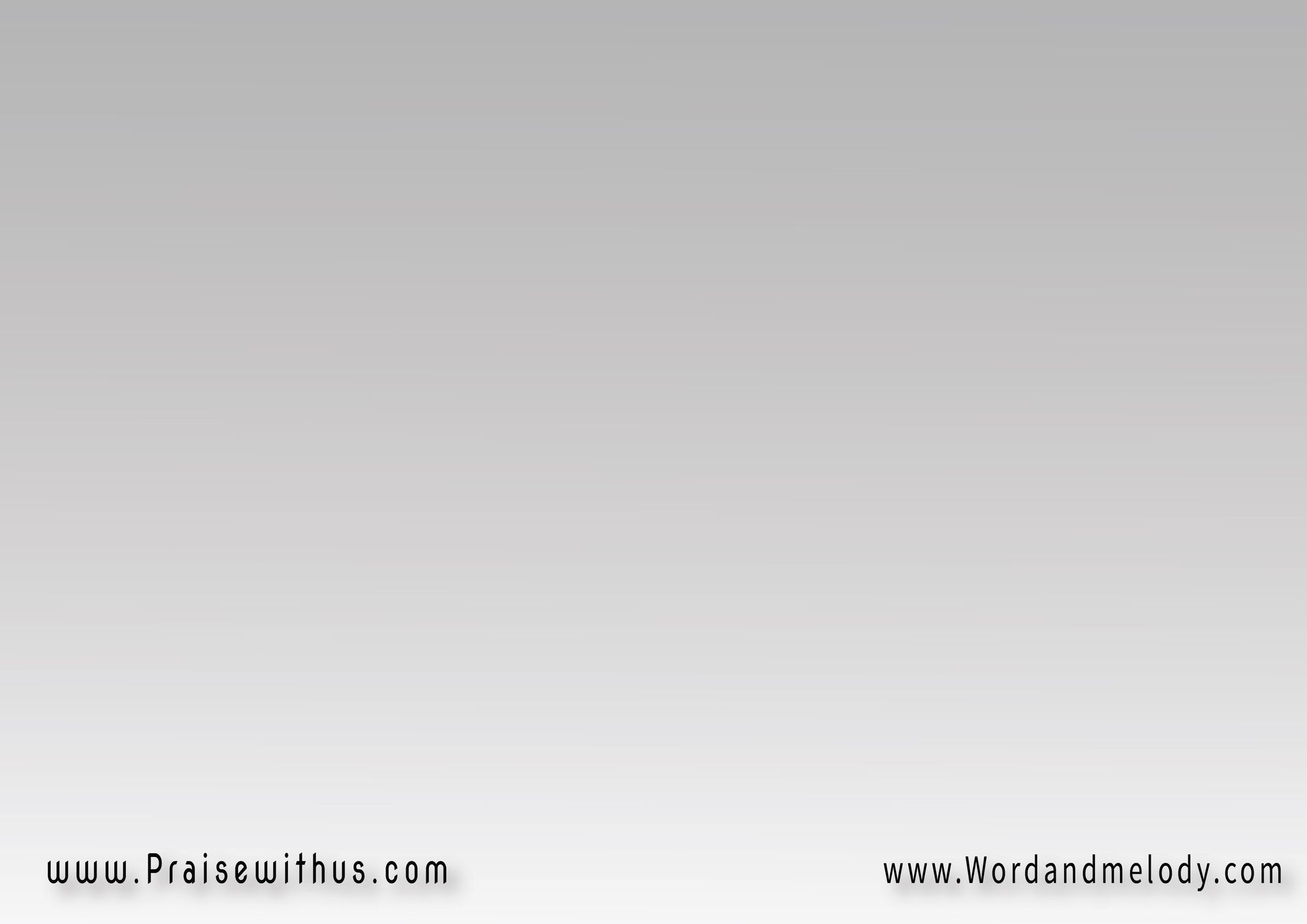 3- كِدْتُ أنسَى أنَّ للإثمِ عِقـــــــــــــابْحينَ لاحَ في الظَّـــــــــلامِ لي وَميضْفَدَفَنْتُ شَهَواتي وَغُروري في التُّرابْوصَرَخْتُ لإلهـي ”اشفني إنِّي مَريضْ“
kedto ansa anna lel ethmi aeqabhina laha fi elzzalami li wameeDfadafanto shahawati wa ghorori fi elttorabwa Sarakhto le elahi eshfeni enni mareeD
I almost forgot that there is punishment for sin, then light glowed through darkness, so I buried my desires and my
 ego in dirt and called to my God, “Heal me, I’m sick.”
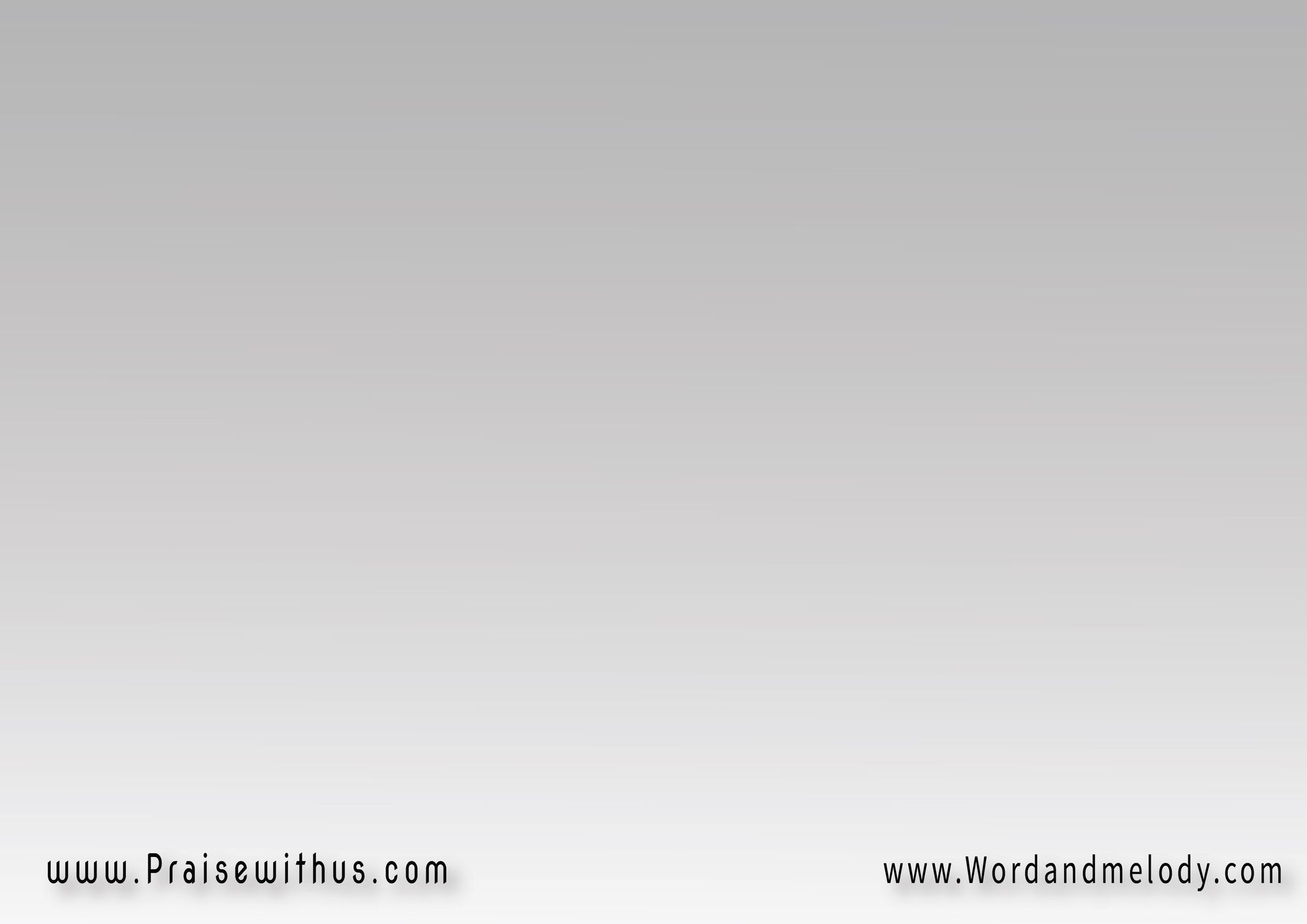 القرار: (مُنْقِذي صَخْرُ الدُّهـور  قائدي نورٌ ونار)2(حَوَّلَ الظُّلْمةَ نُـــــور  بَدَّلَ اللَّيلَ نَهــار)2

(monqethi Sakhro elddohor qaaedi nooron wanar)2  
(hawwala zolmata noor   baddala allaila nahar)2

My savior, the Rock of Ages, my Leader is light
 and fire. He changed darkness into light, and 
night into daylight.
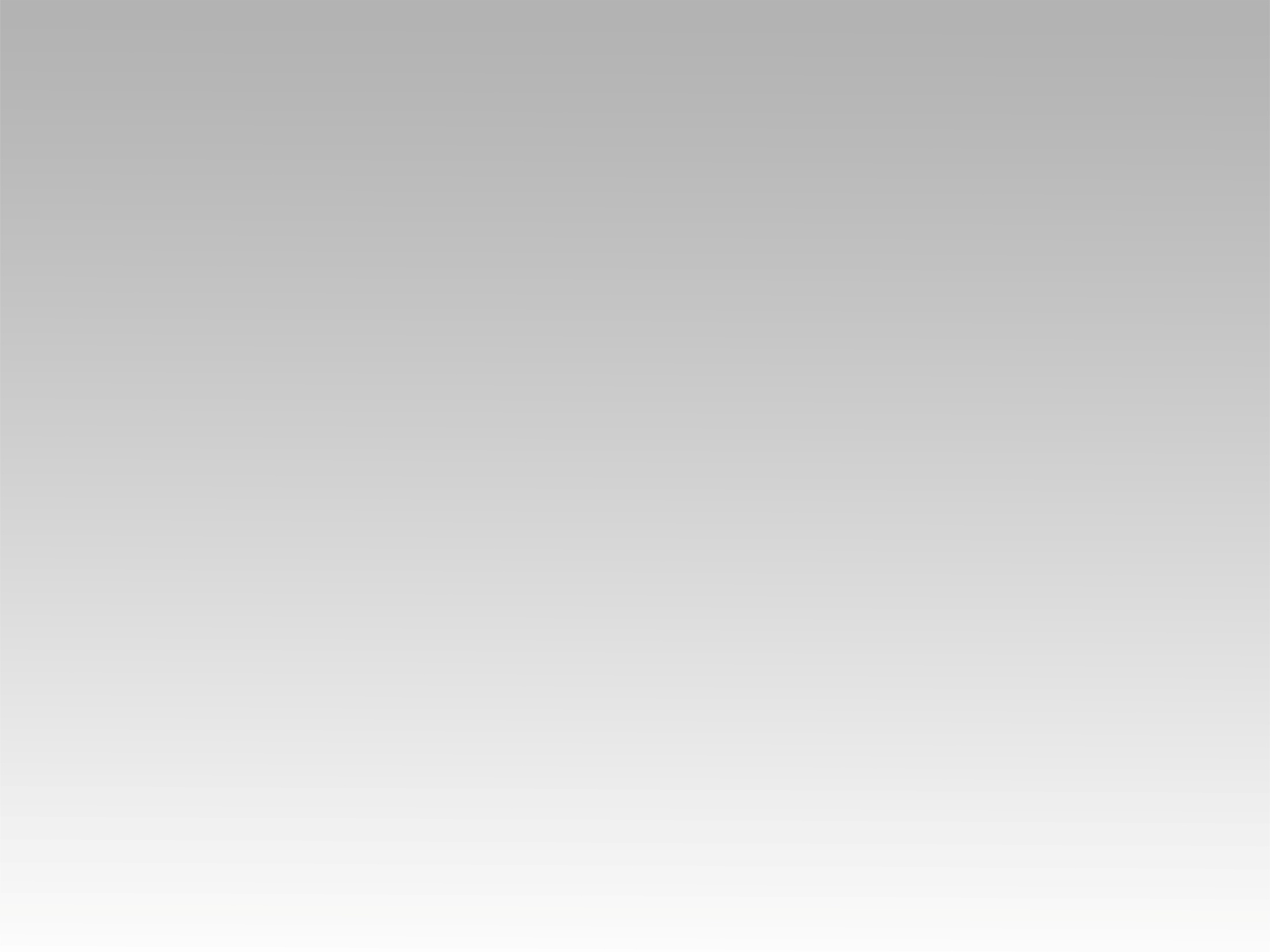 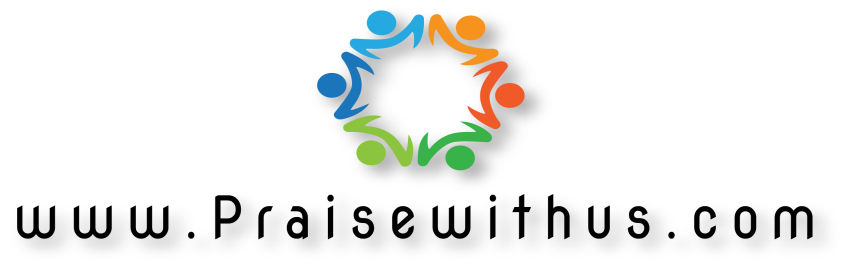